Με αφορμή… μια χιονονιφάδα!
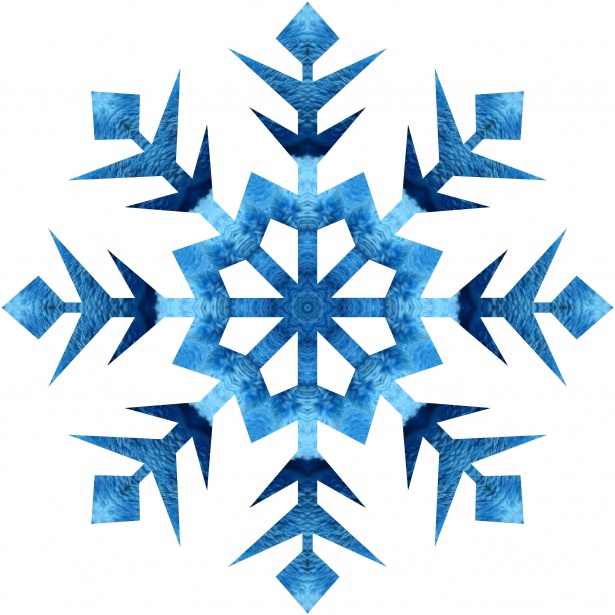 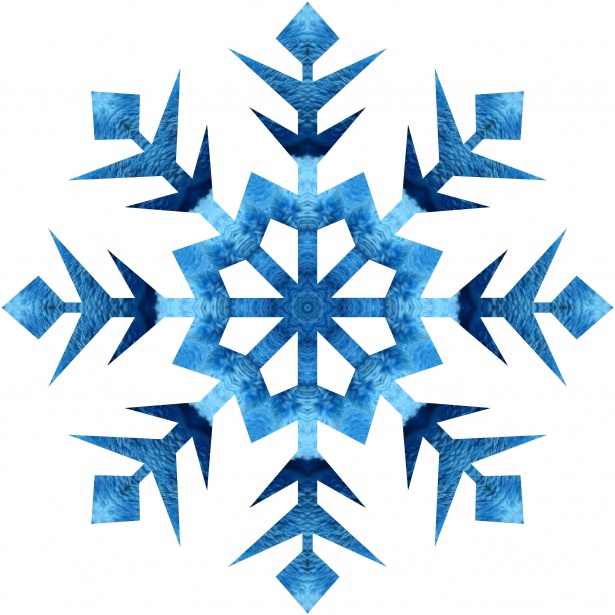 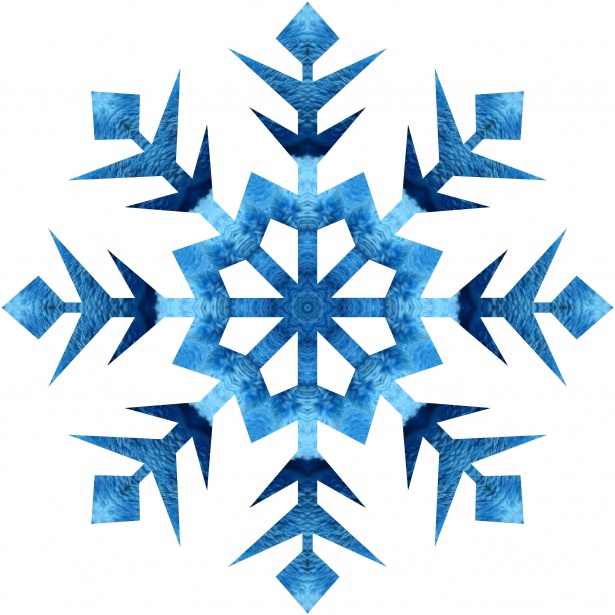 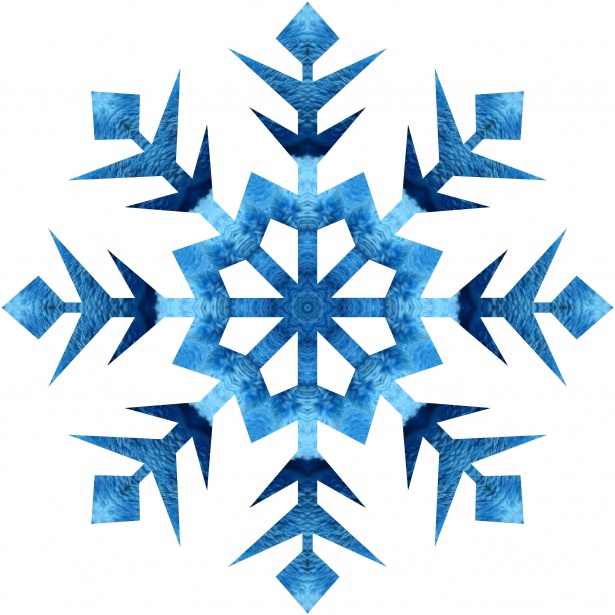 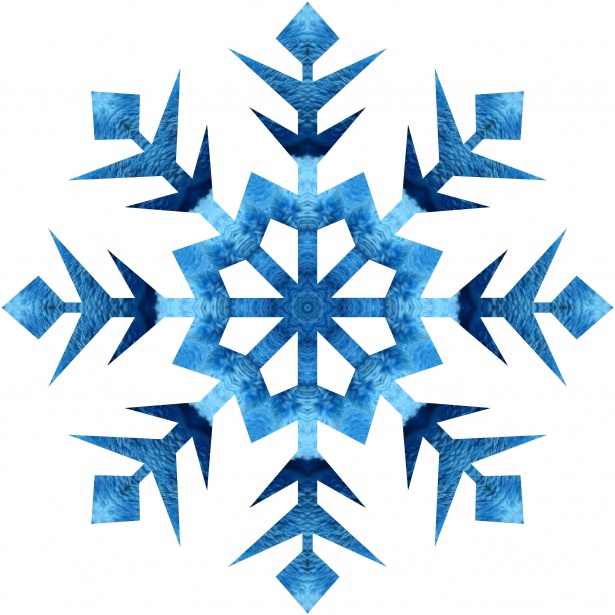 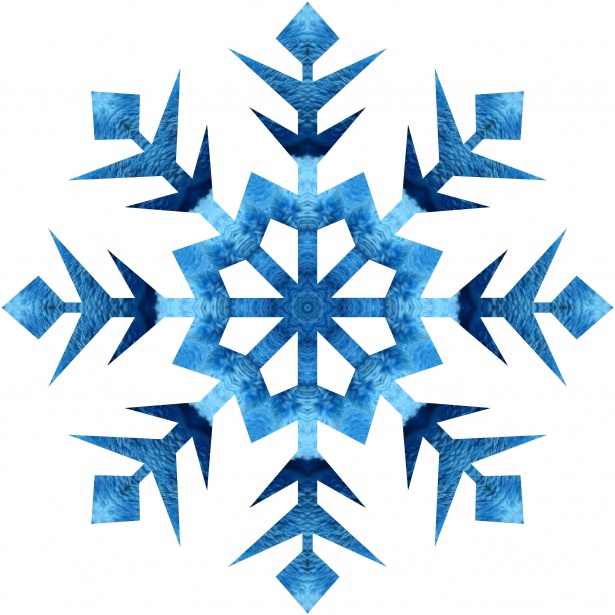 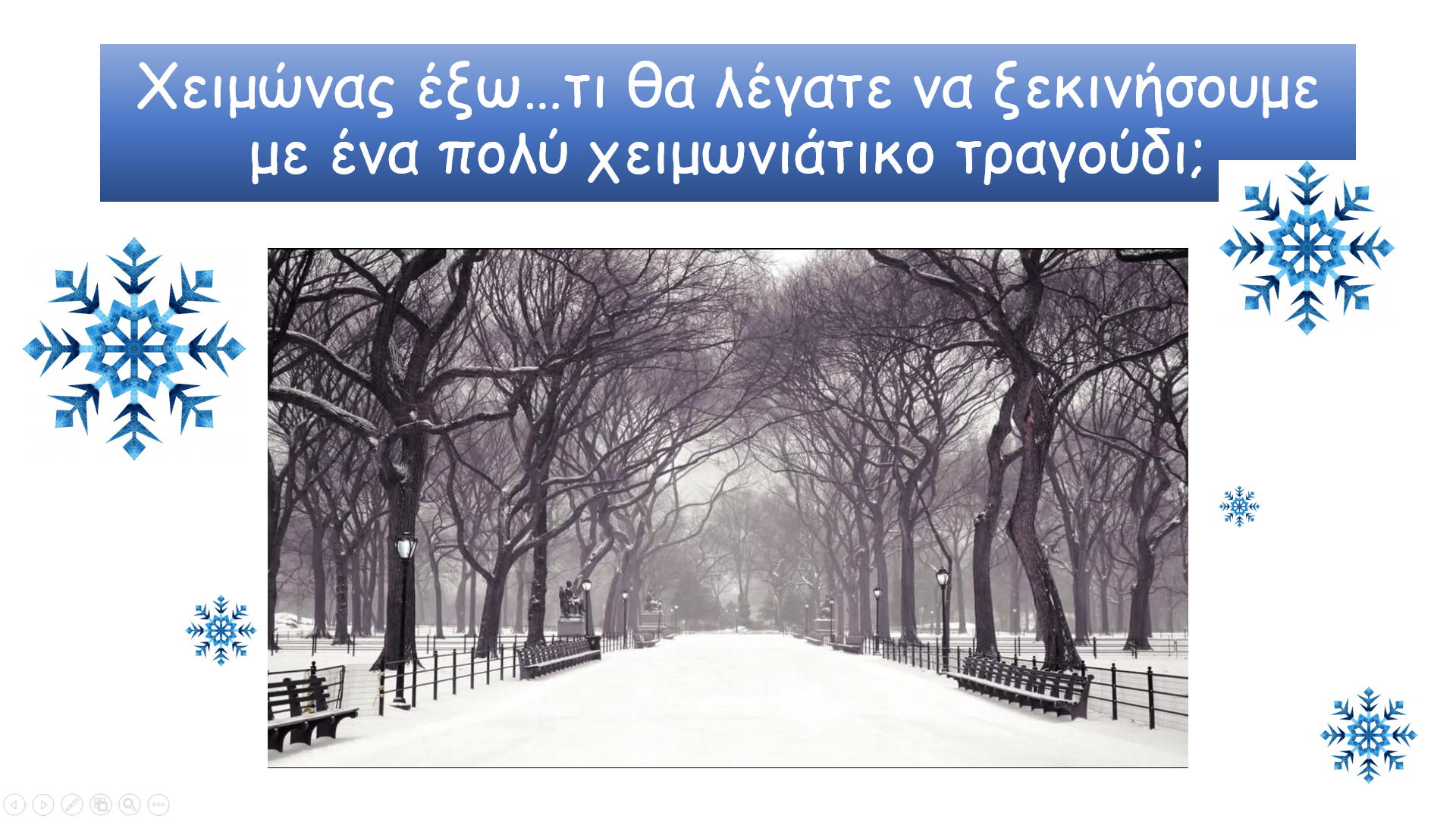 https://youtu.be/XYvZkNXAuq0
Χιόνισε μήπως;
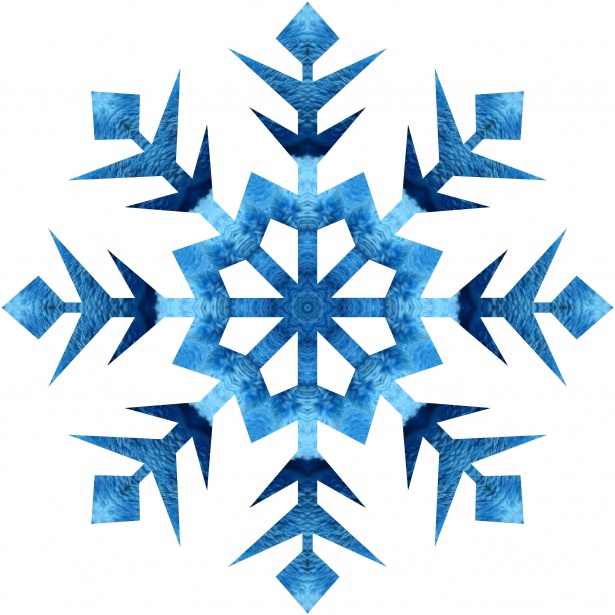 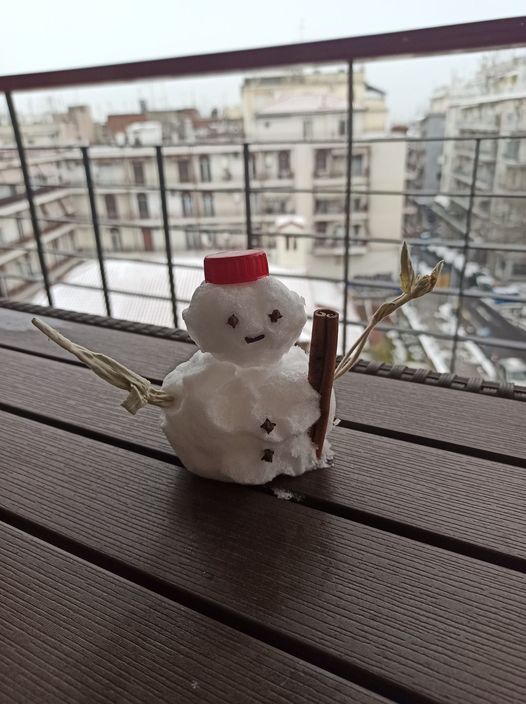 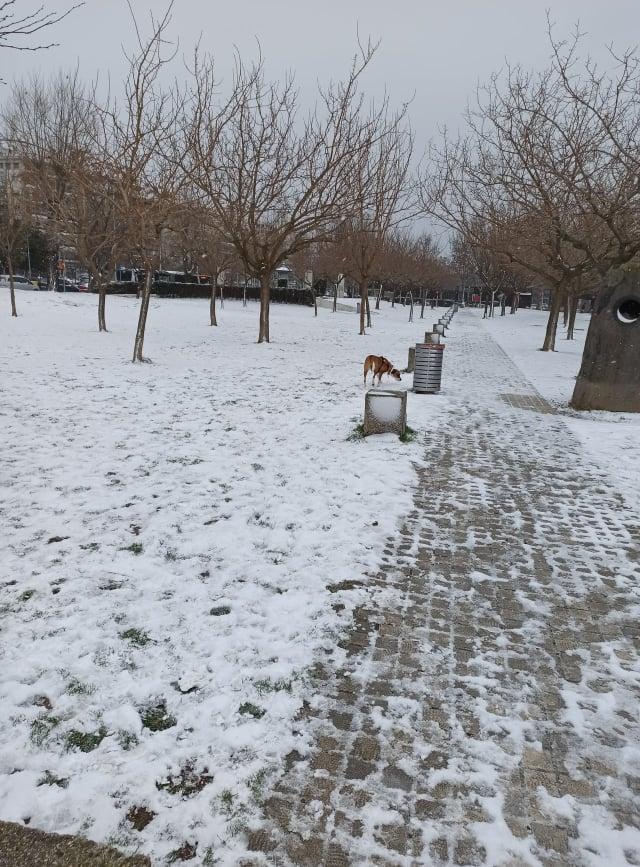 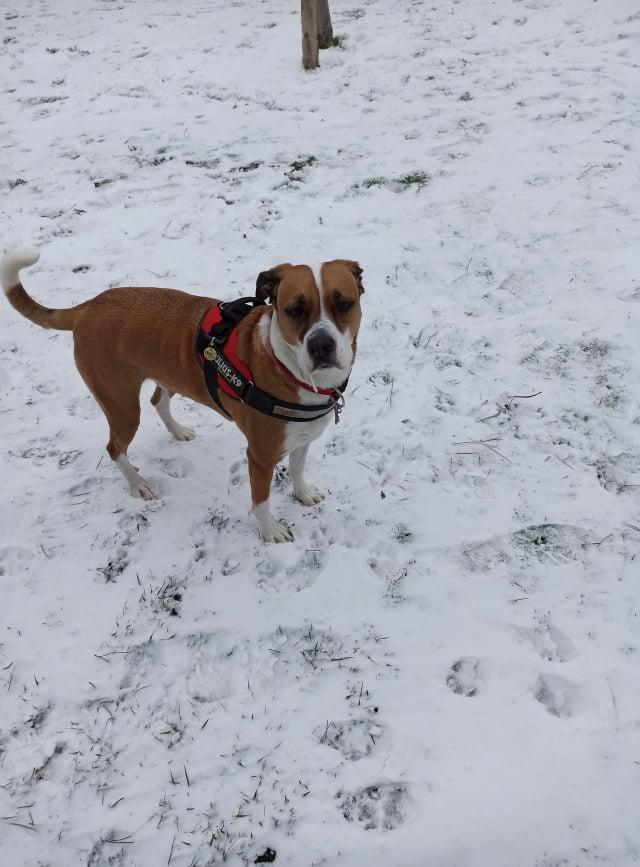 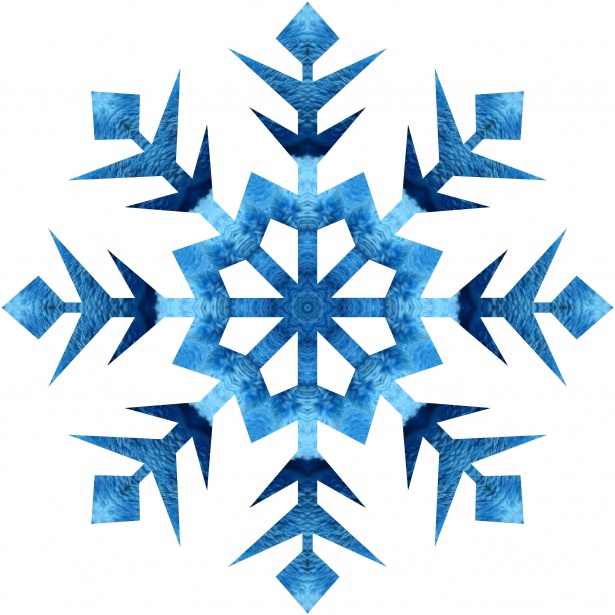 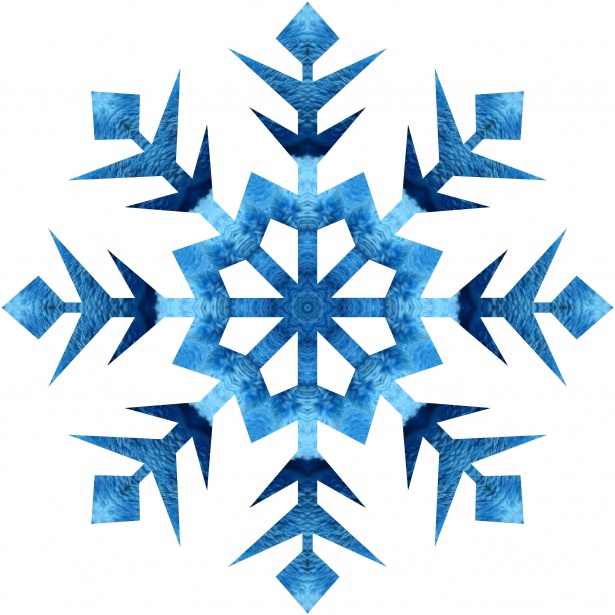 Τι είναι το χιόνι ;
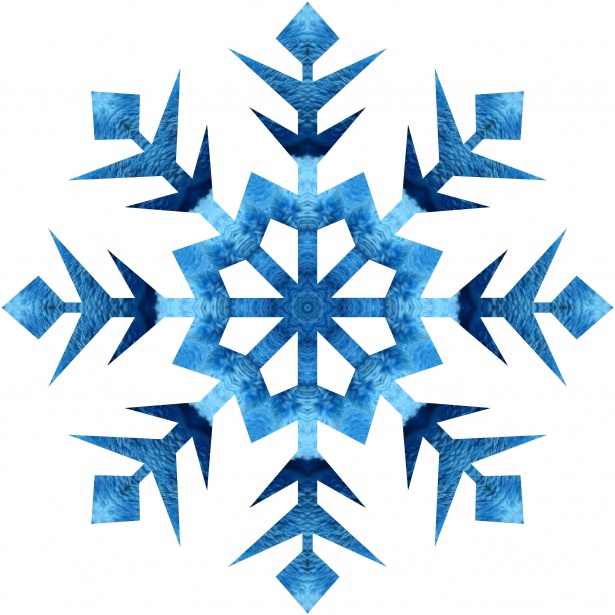 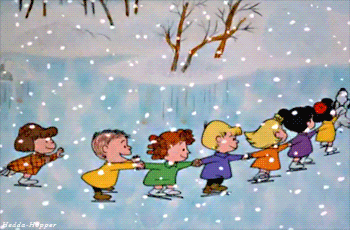 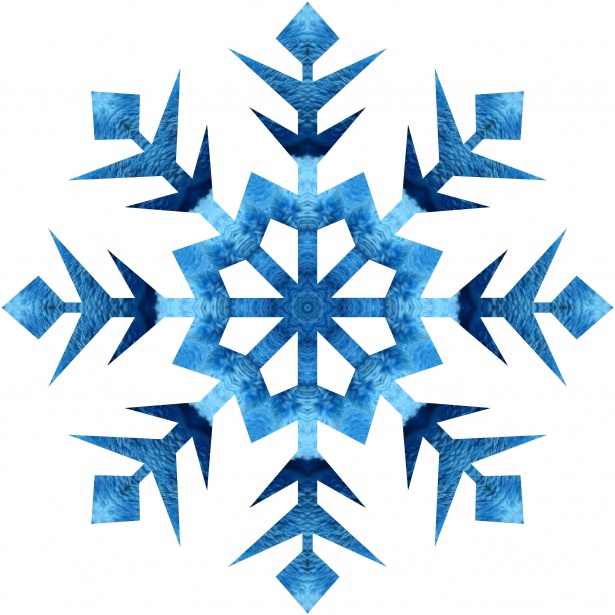 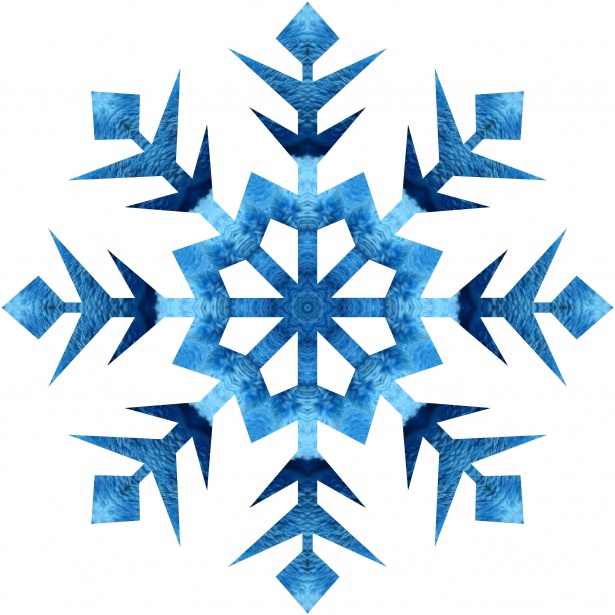 Η χιονονιφάδα!
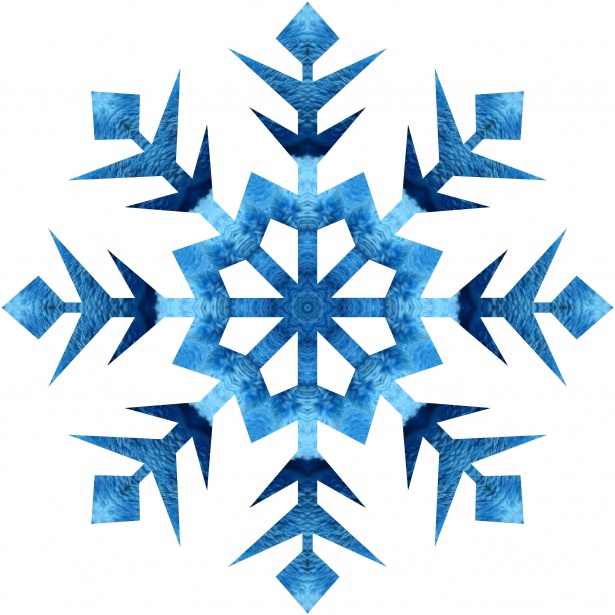 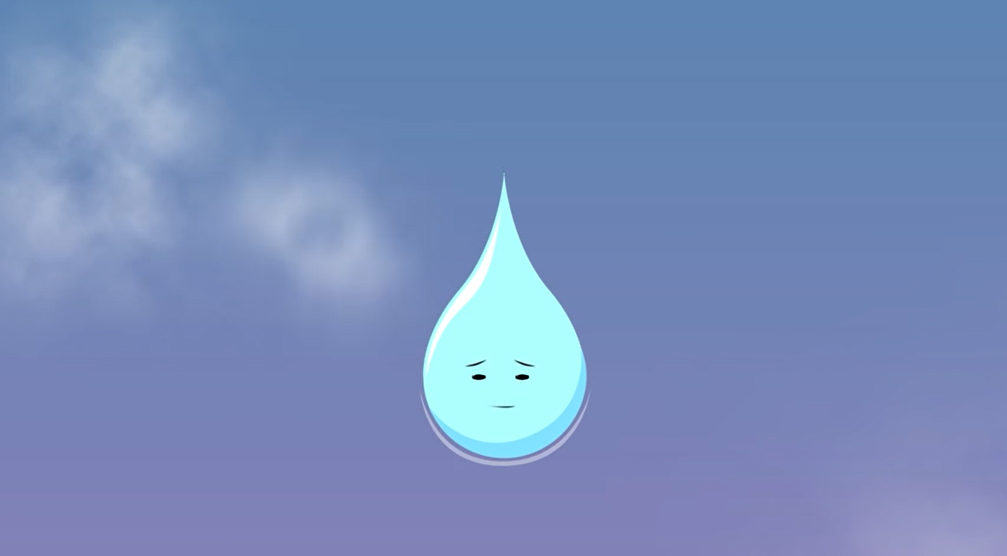 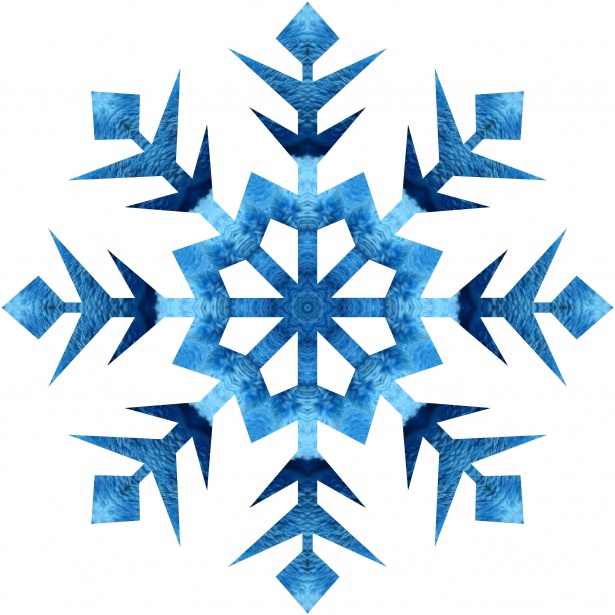 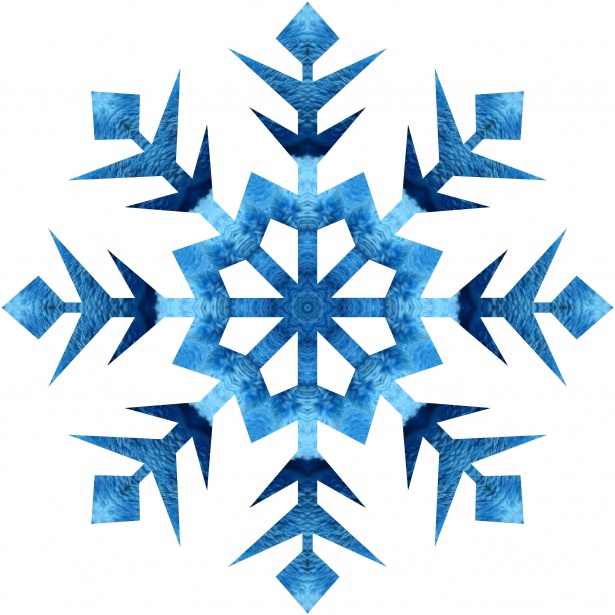 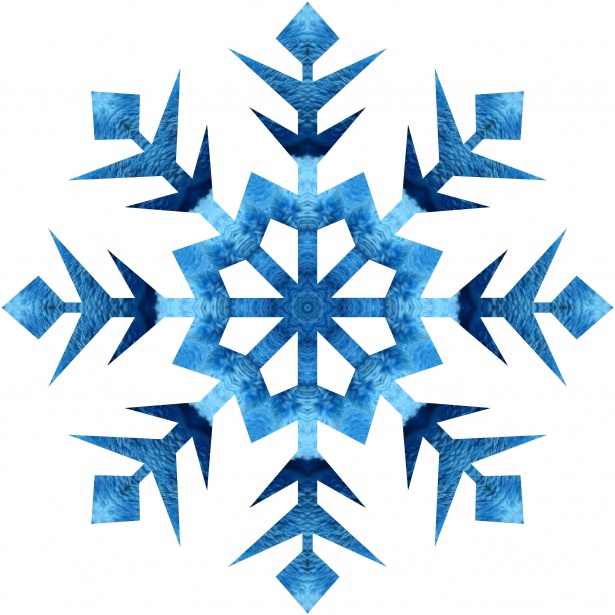 https://youtu.be/q2BwERKJ3cQ
Αναρωτηθήκατε ποτέ…πως είναι μια χιονονιφάδα από κοντά; Για το…   Σχήμα           Χρώμα           Μέγεθος
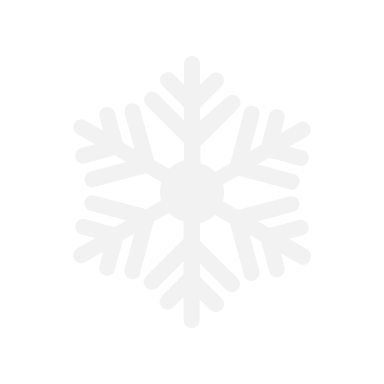 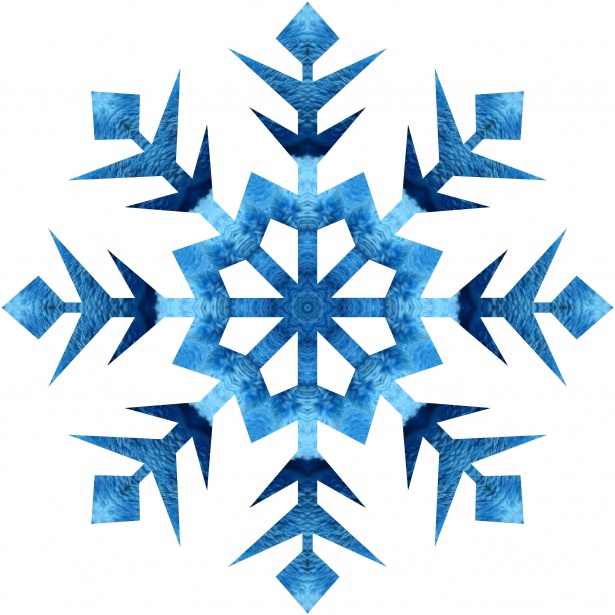 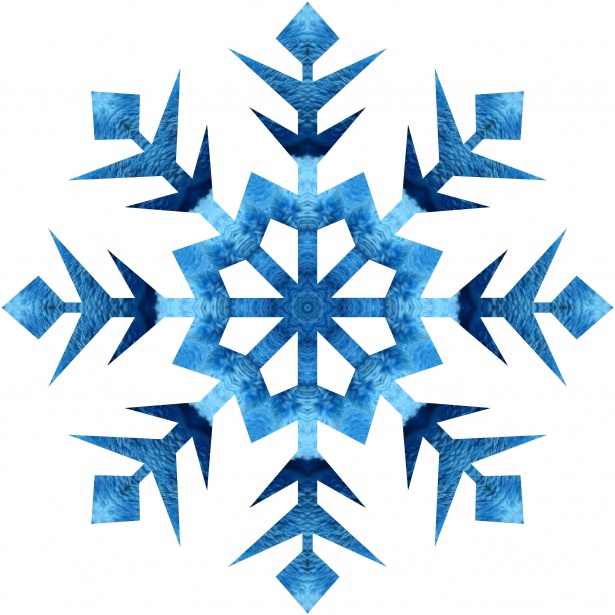 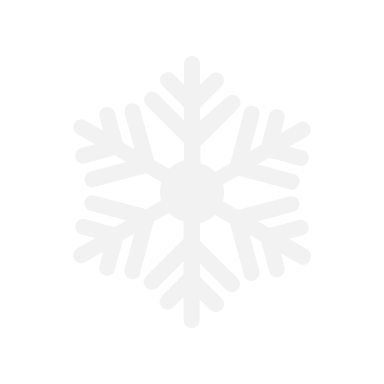 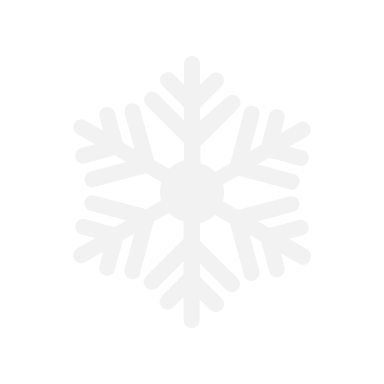 Το σχήμα της χιονονιφάδας είναι ένα τέλειο συμμετρικό εξάγωνο ΌΜΩΣ καμιά χιονονιφάδα δεν είναι ίδια με κάποια άλλη!
Η πιο μικρή χιονονιφάδα είναι τόσο παχιά όσο μια τρίχα από τα μαλλιά σας…
ενώ η πιο μεγάλη είναι όσο δύο μολύβια
το ένα πάνω από το άλλο...
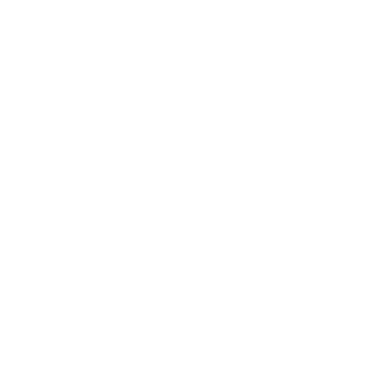 Το χρώμα της χιονονιφάδας είναι…
H χιονονιφάδα δεν έχει χρώμα! 
Αντανακλά όλα τα χρώματα!
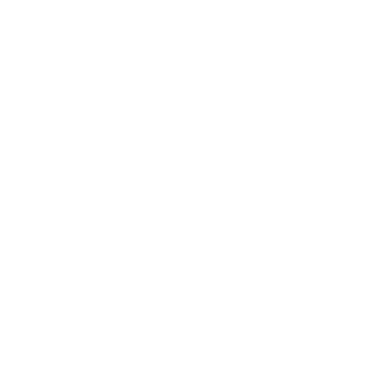 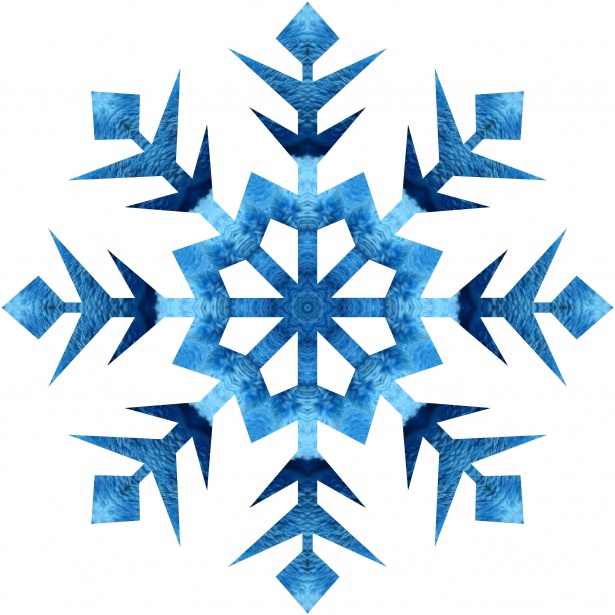 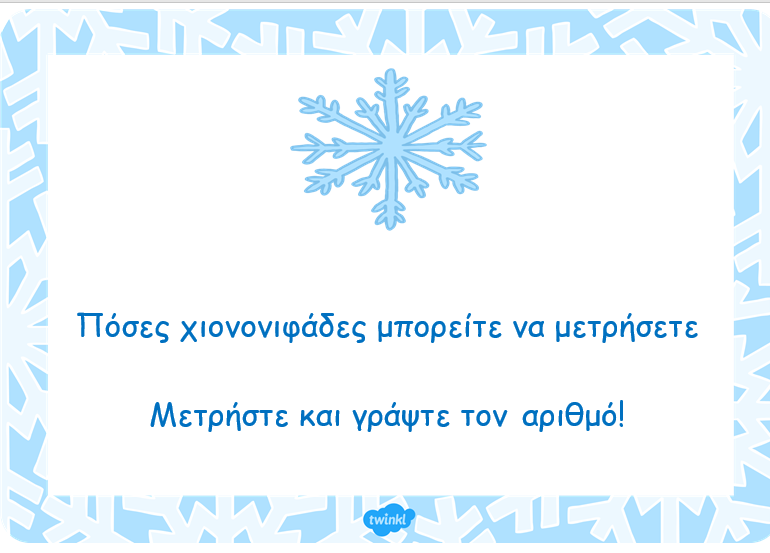 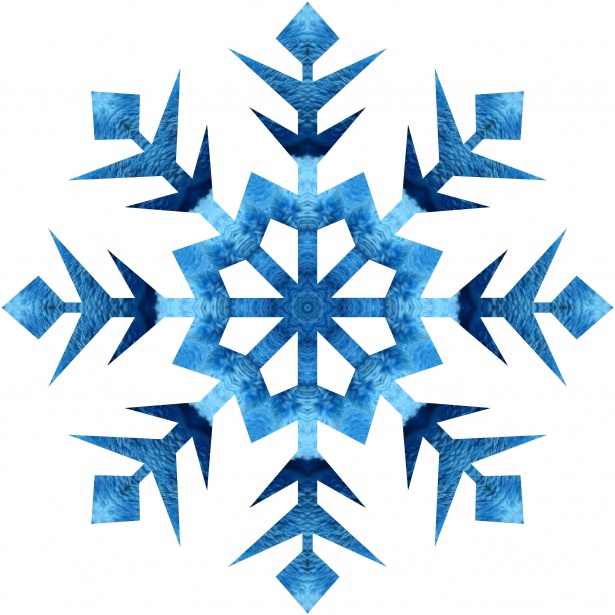 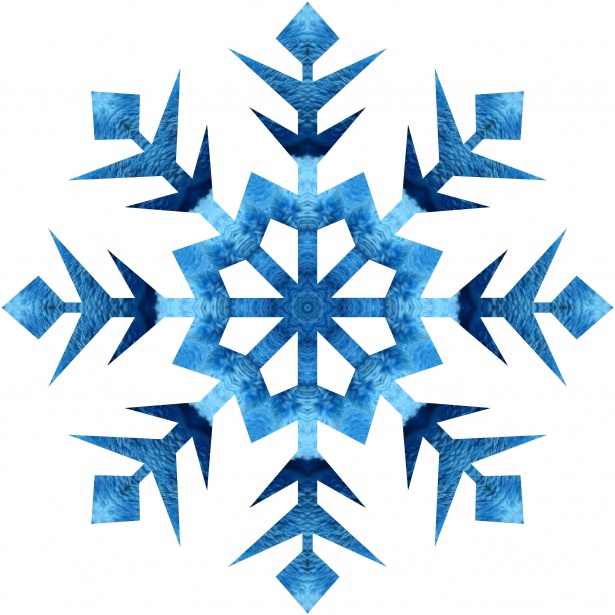 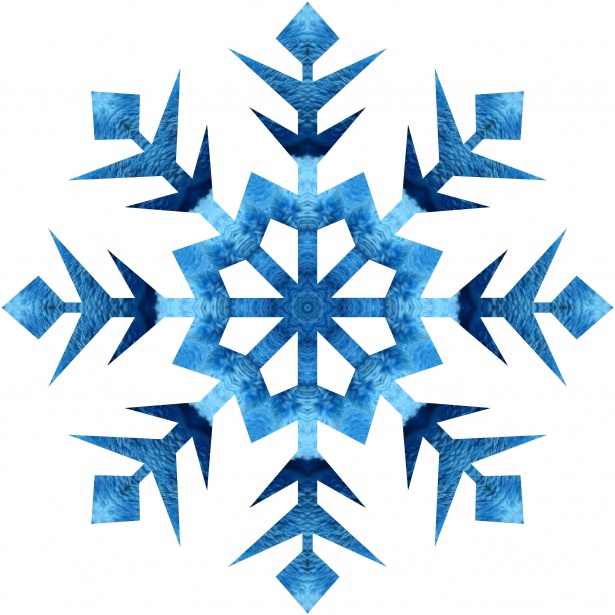 1                    6
2                    7
3                    8
4                    9
5                   10
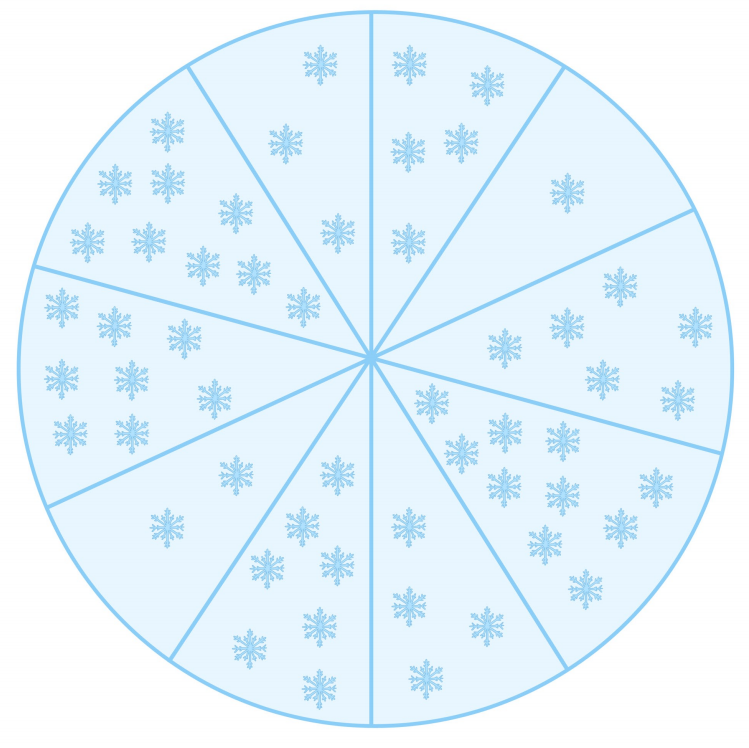 Ελάτε να δούμε τις χιονονιφάδες από κοντά…
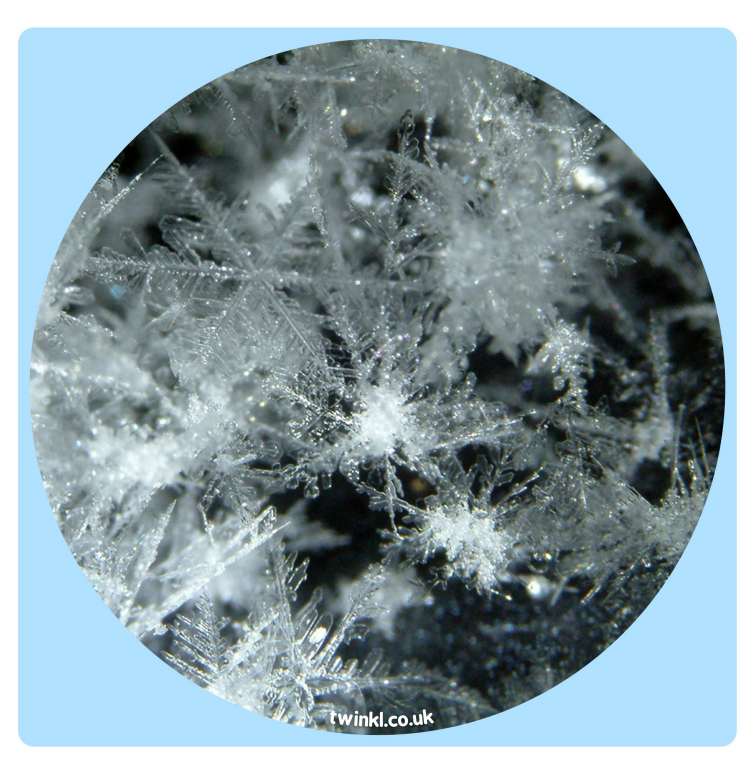 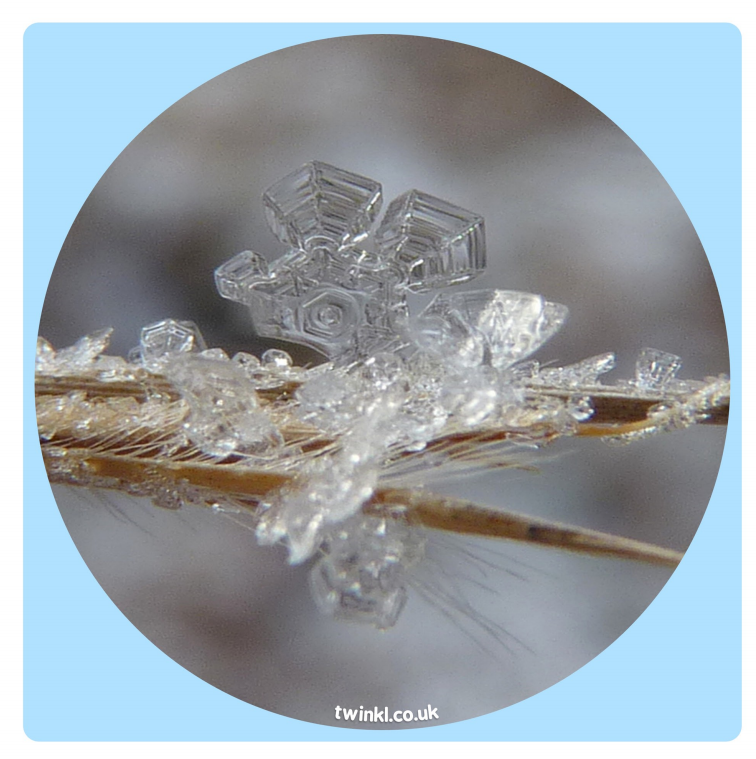 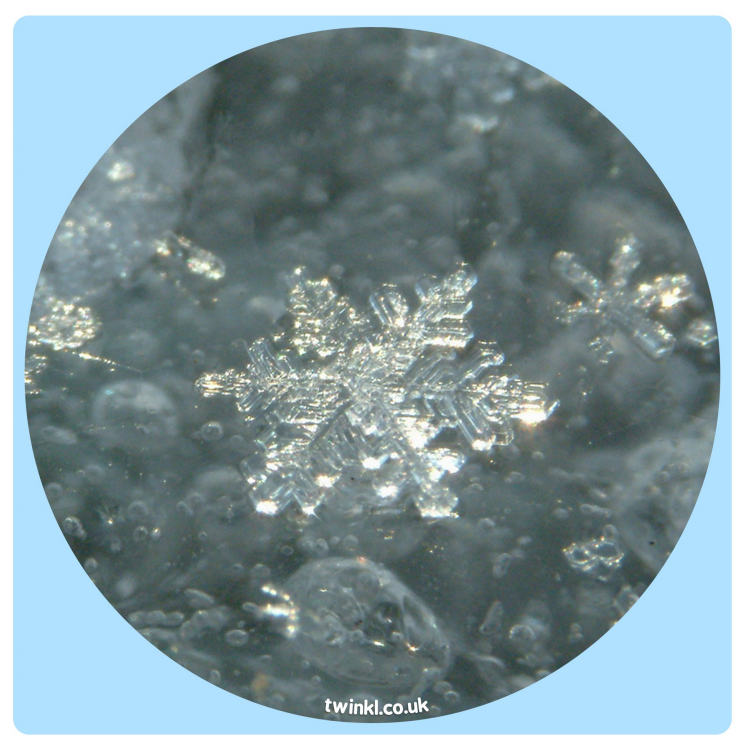 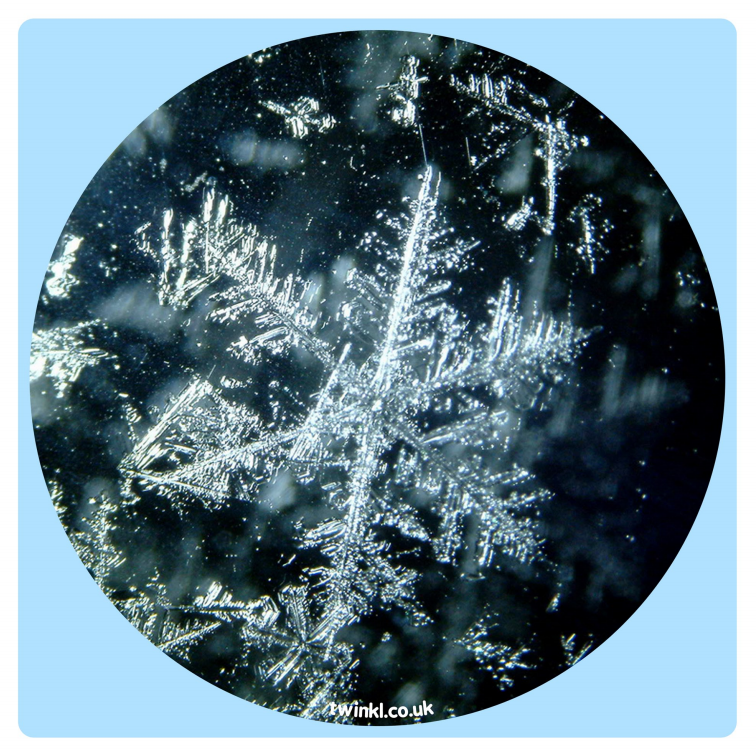 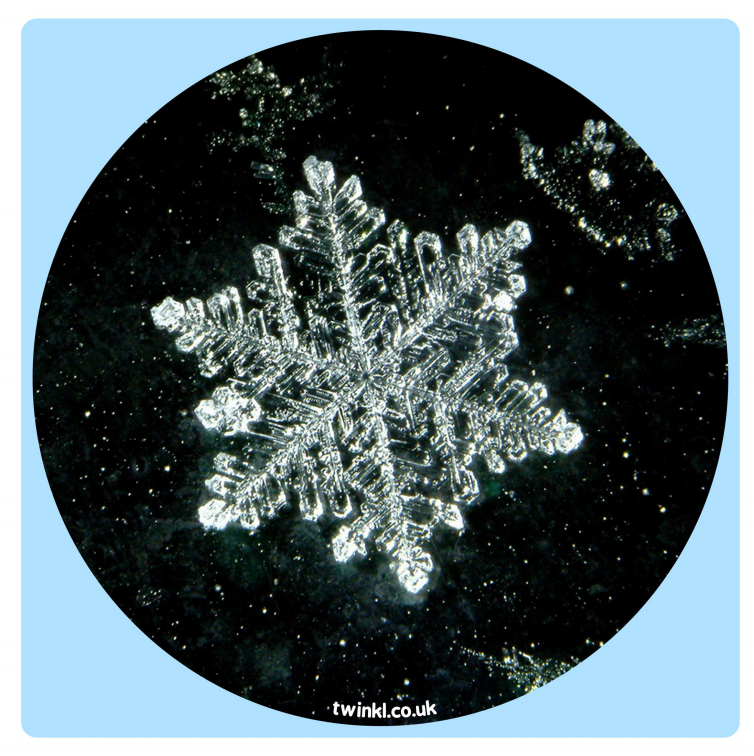 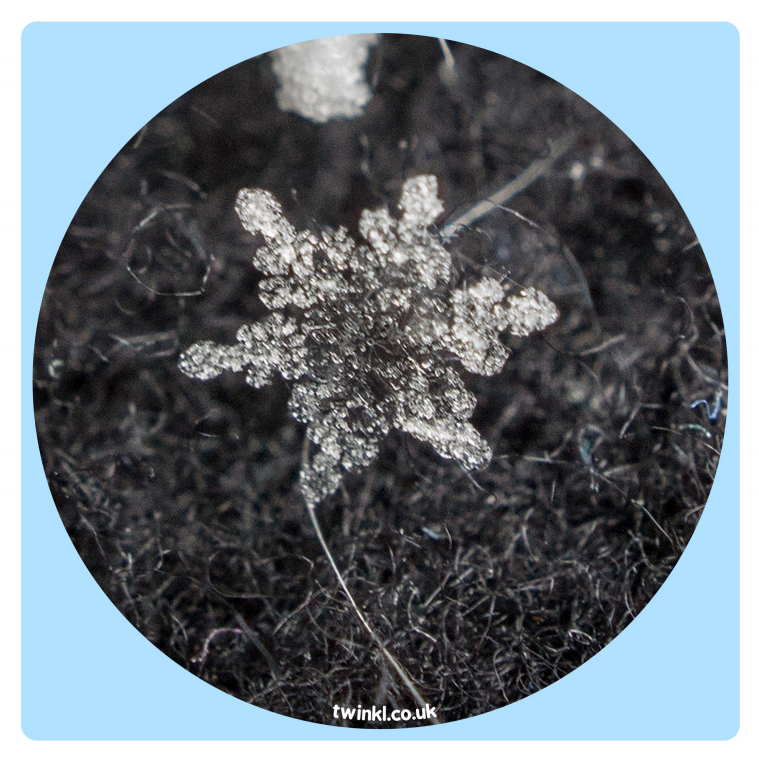 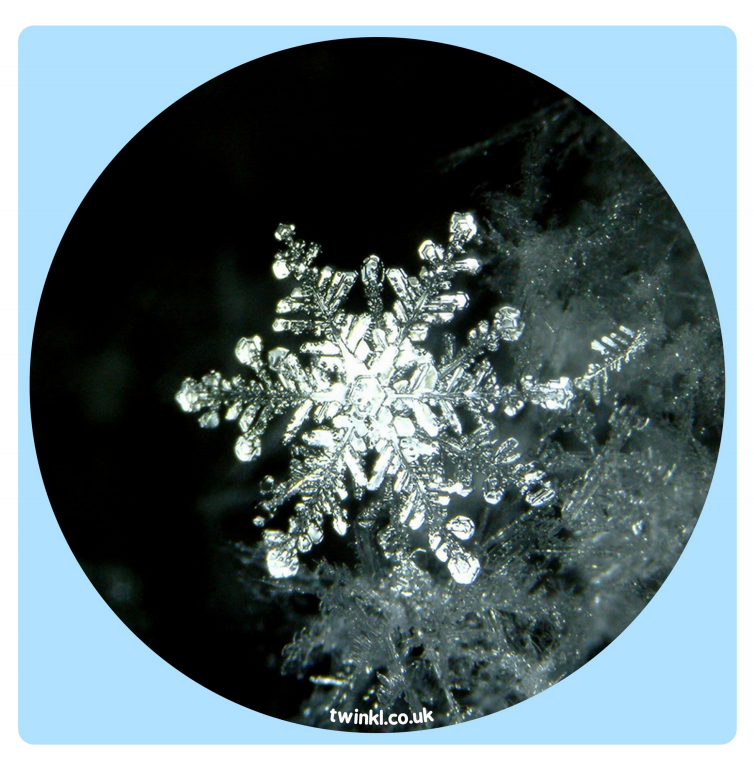 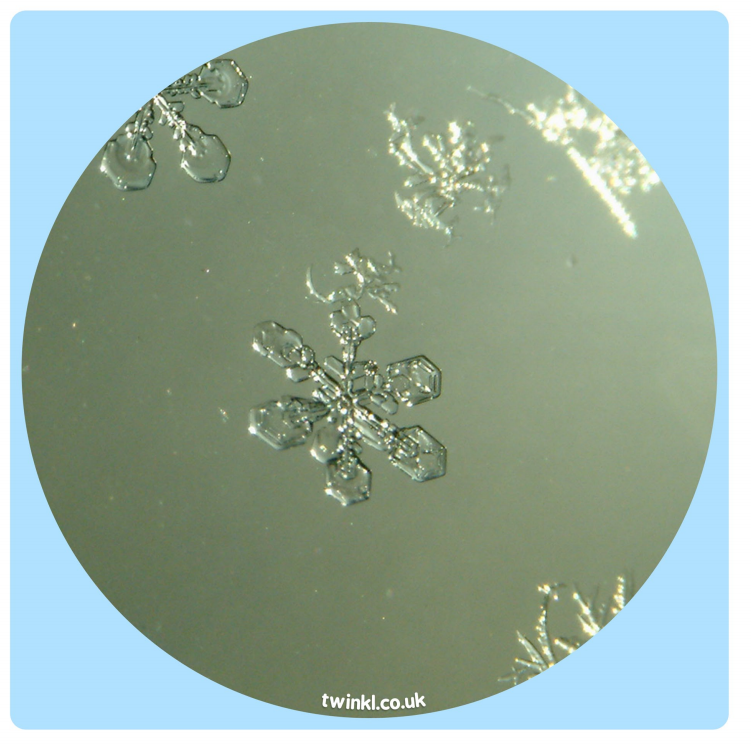 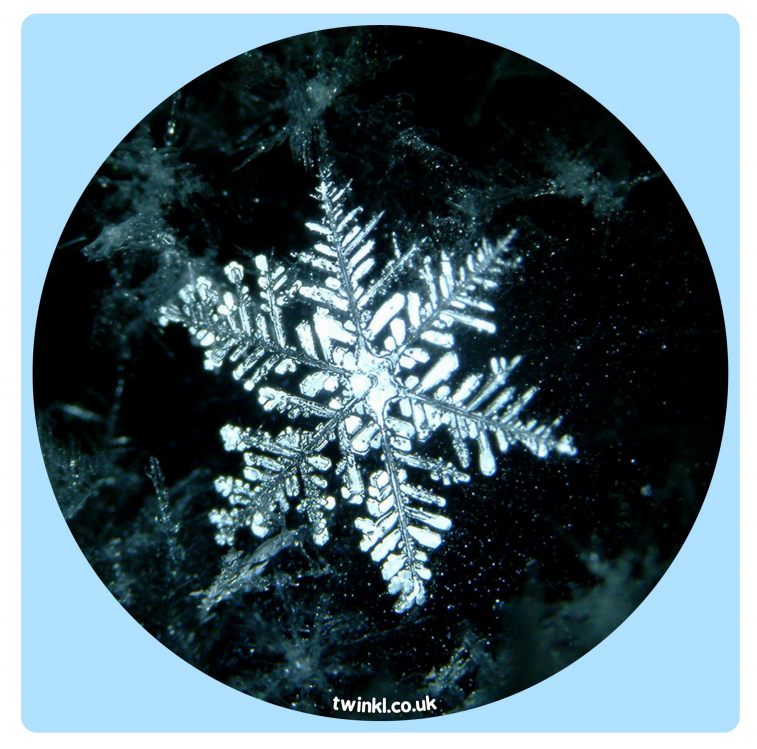 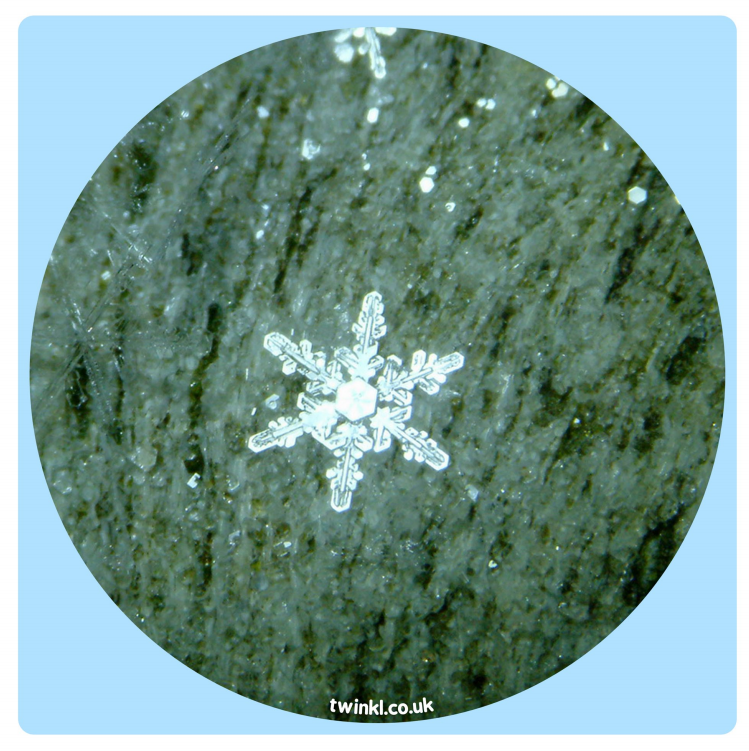 Ο κύριος “χιονονιφάδας”
http://photographyinfo.gr/blog/wilsonalwynsnowflakebentley18651931/

Πρόκειται για τον κύριο 
Wilson Alwyn “Snowflake” Bentley
Φωτογράφος που φωτογράφιζε χιονονιφάδες 
για περισσότερα από 47 χρόνια…

Το ενδιαφέρον του Wilson για τις χιονονιφάδες γεννήθηκε στην εφηβεία του
 όταν άρχισε να χρησιμοποιεί ένα φορητό μικροσκόπιο και προσπαθούσε 
να σχεδιάσει τα περίπλοκα σχήματα των χιονονιφάδων. 
Στην πορεία πρόσθεσε μια φωτογραφική μηχανή στο μικροσκόπιο 
και προσπάθησε να αποτυπώσει φωτογραφικά αυτό που εκείνος ονόμαζε 
“μικρά θαύματα ομορφιάς” ή “λουλούδια του πάγου”.
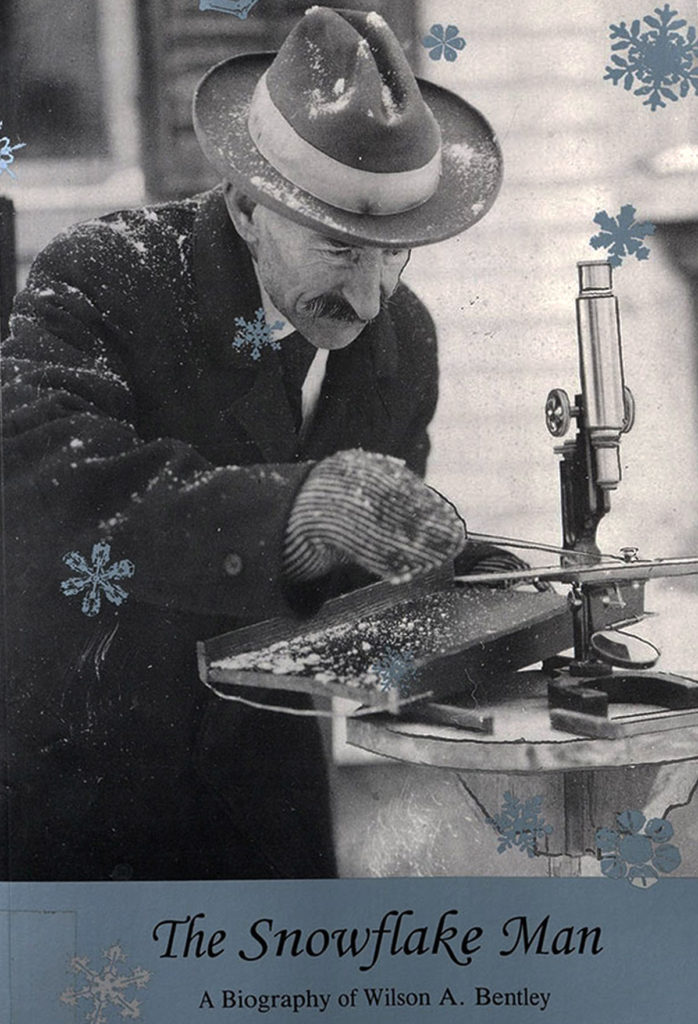 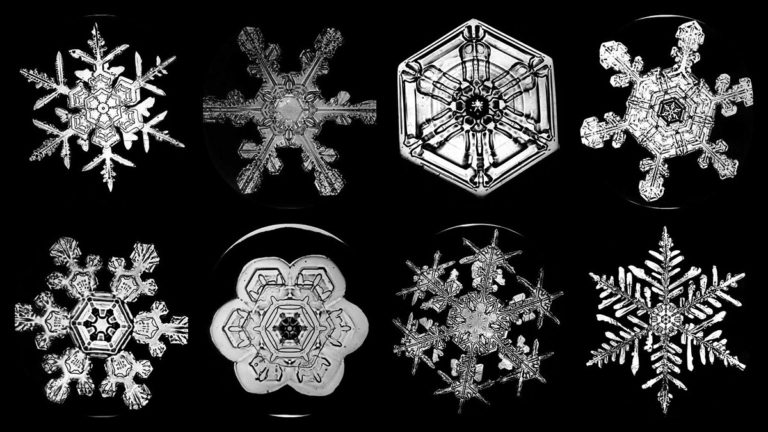 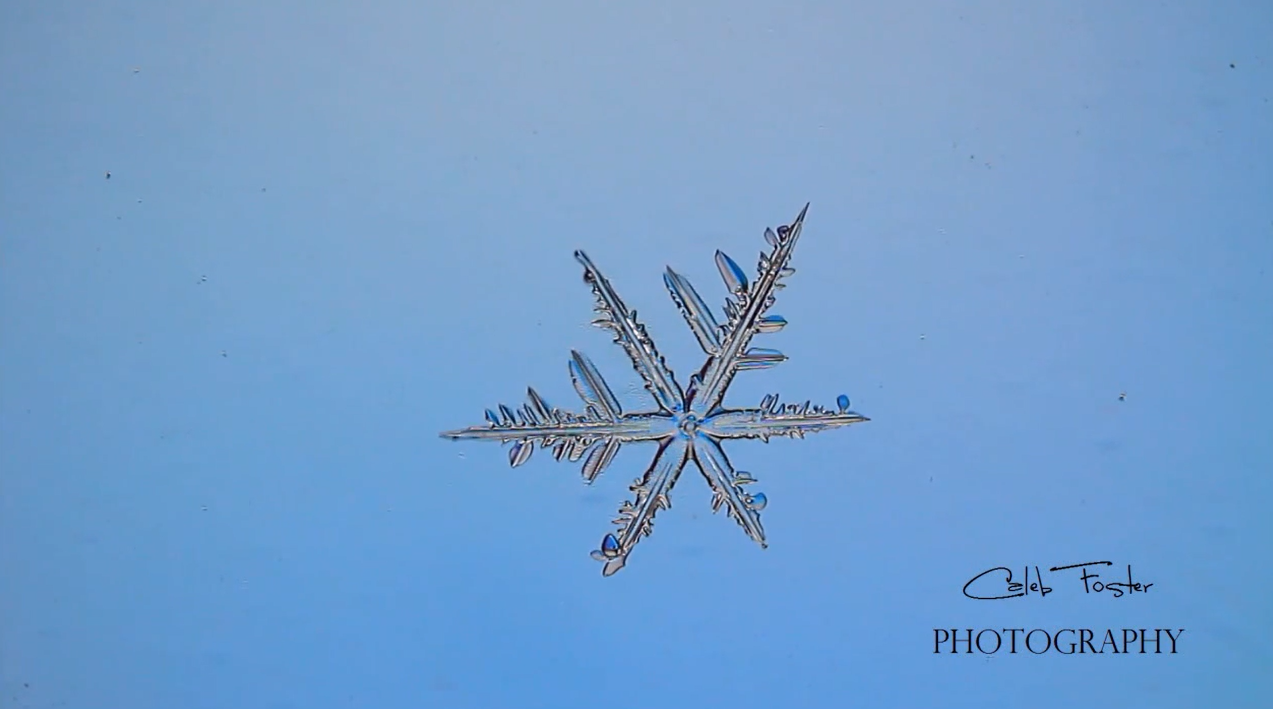 https://youtu.be/q-PQk2-Po-g
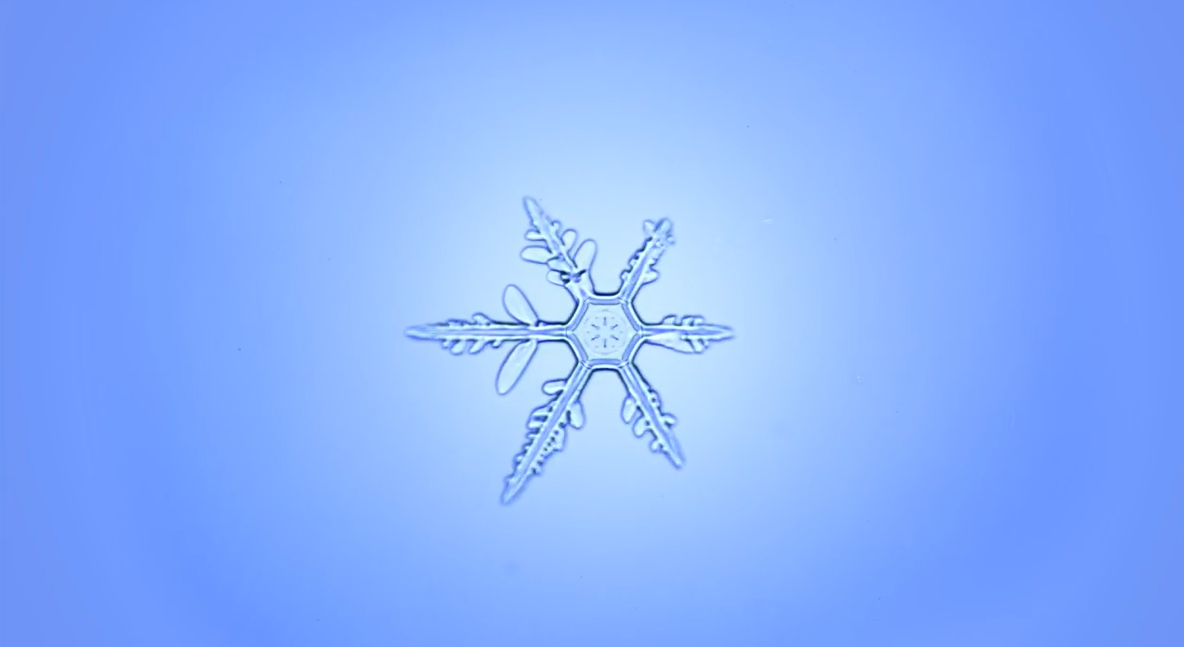 https://youtu.be/bDPczGUovzE
Θέλετε να φτιάξετε μια χιονονιφάδα από χαρτί…
Θα χρειαστείτε χαρτί Α4
Και ένα ψαλίδι!
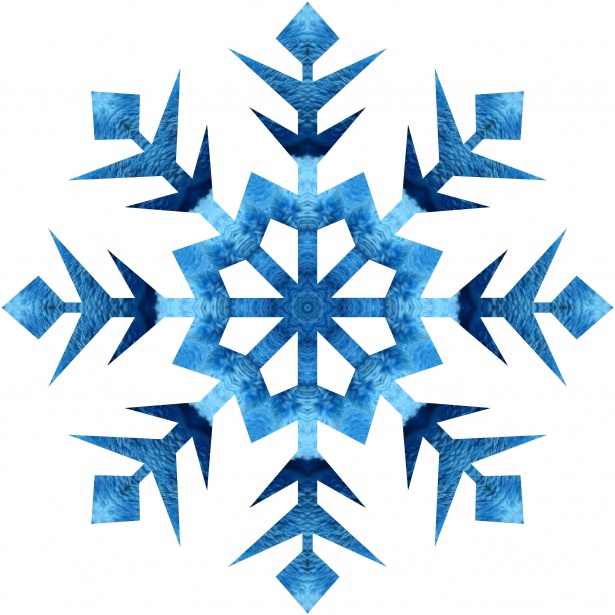 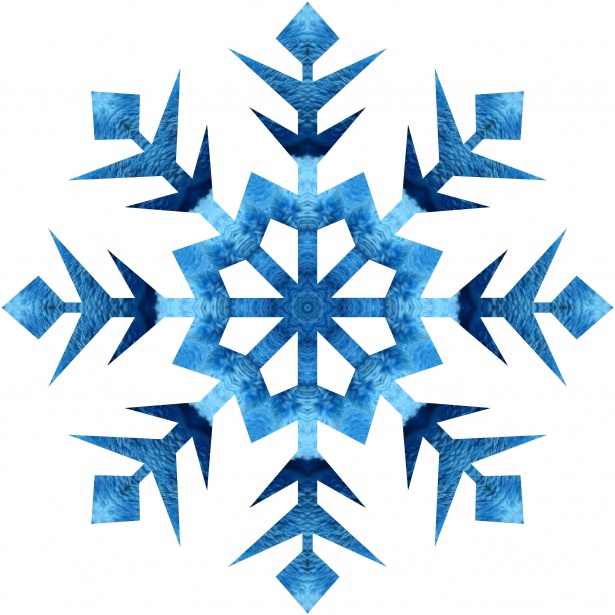 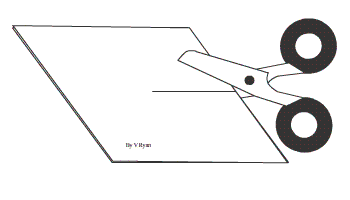 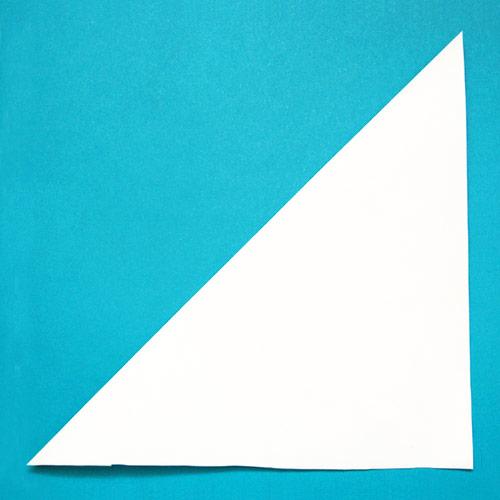 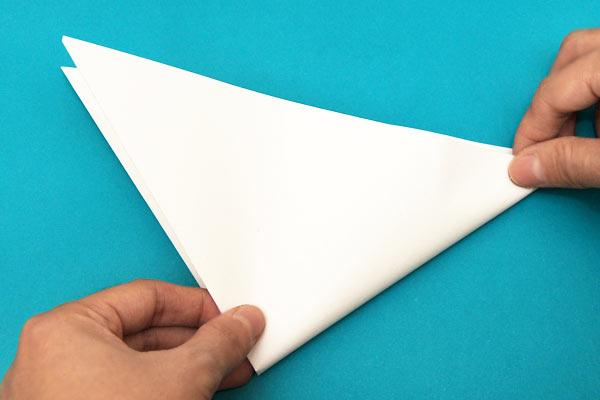 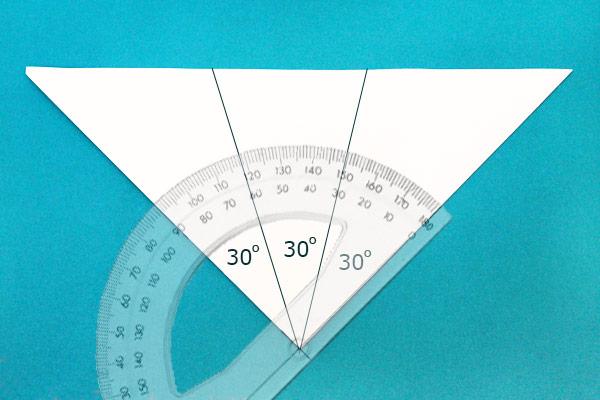 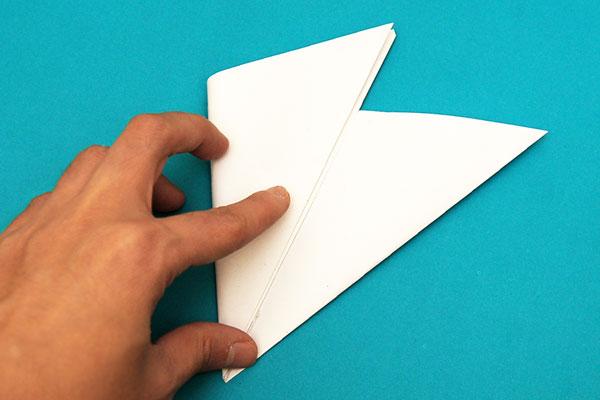 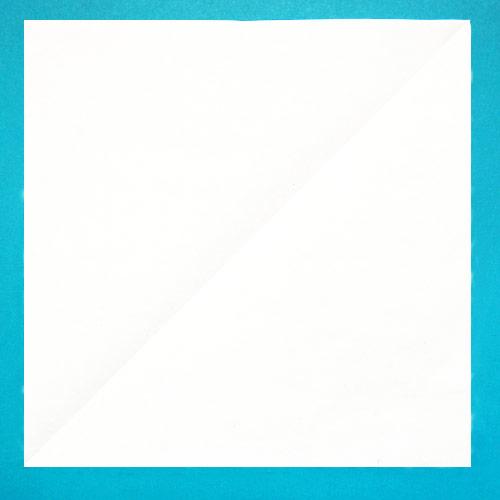 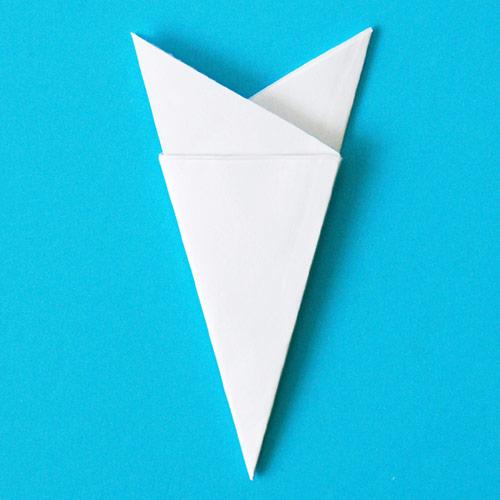 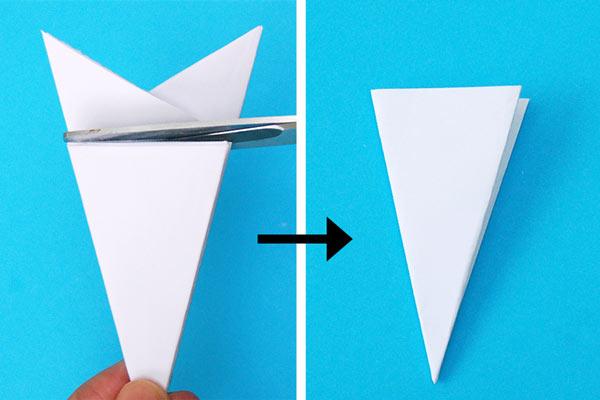 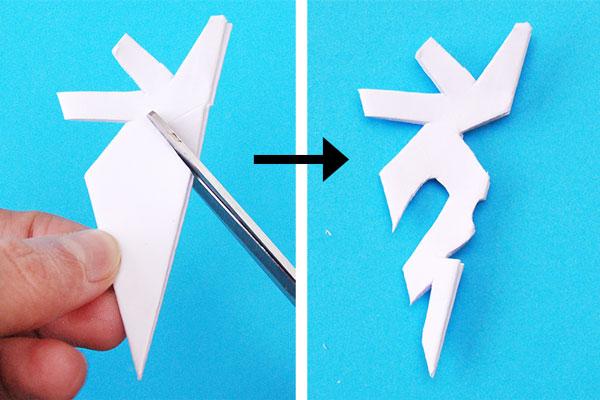 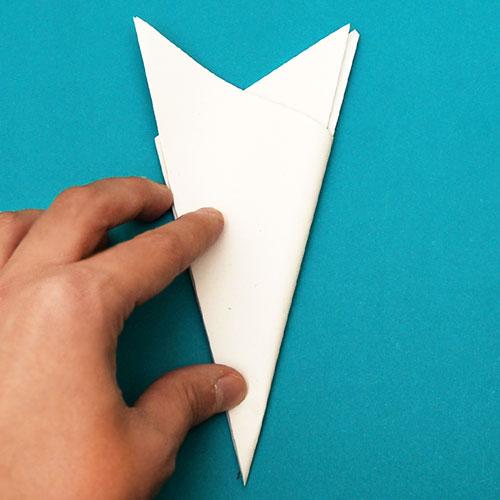 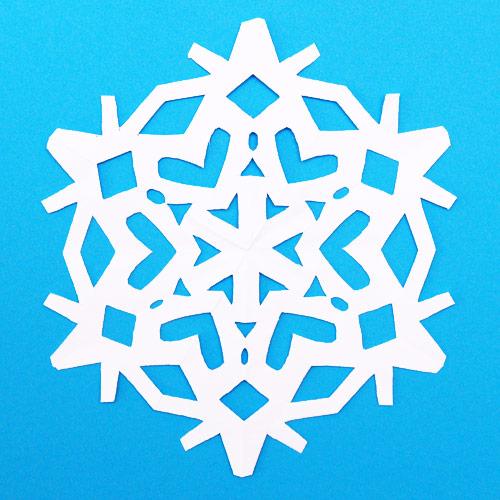 ή να ζωγραφίσετε μία…
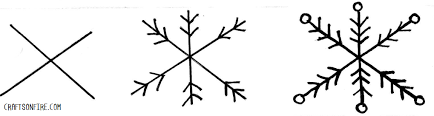 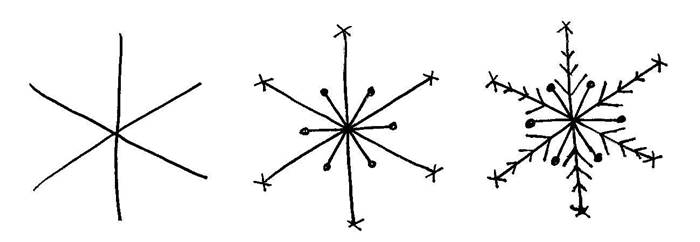 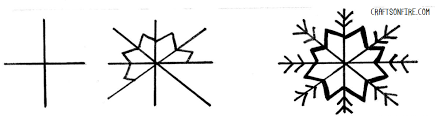 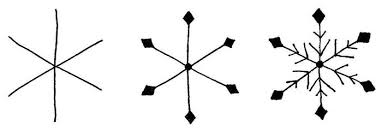 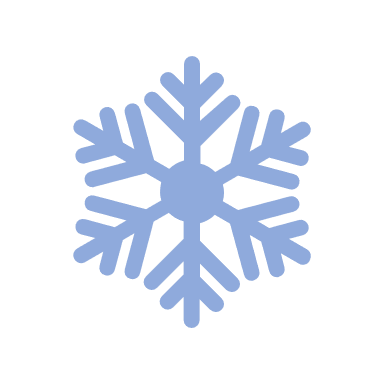 Πάμε να βρούμε τις ίδιες…
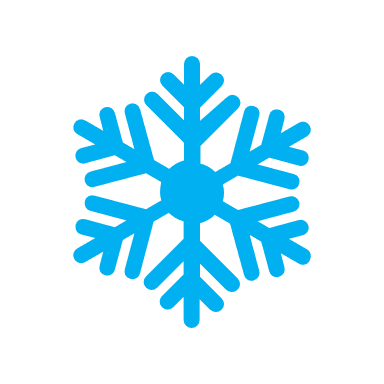 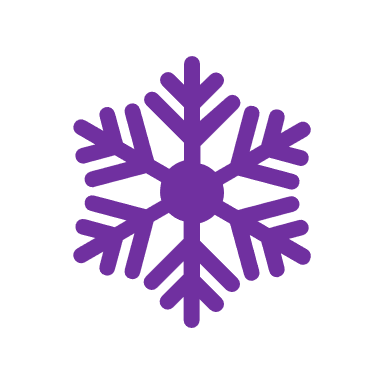 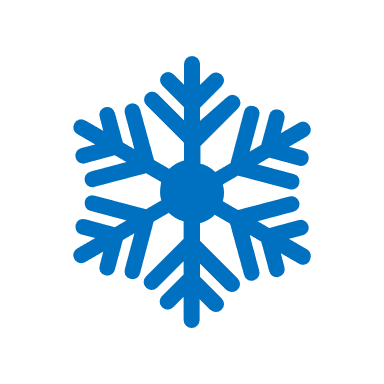 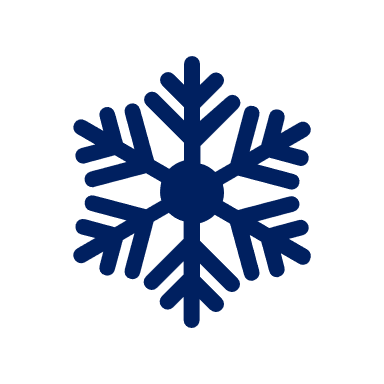 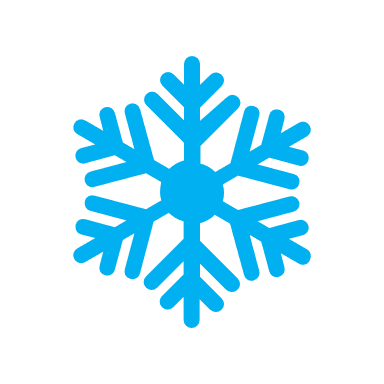 https://learningapps.org/watch?v=p5rk1dy1n21
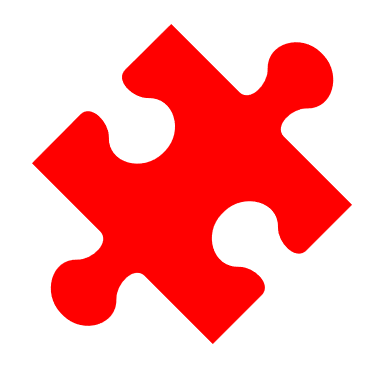 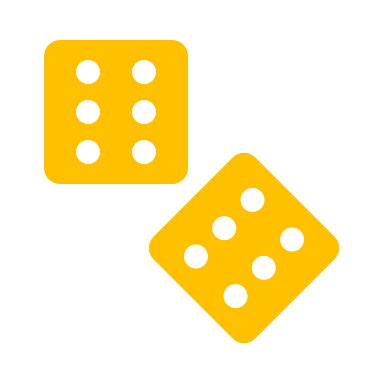 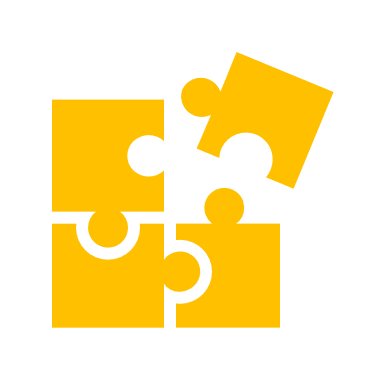 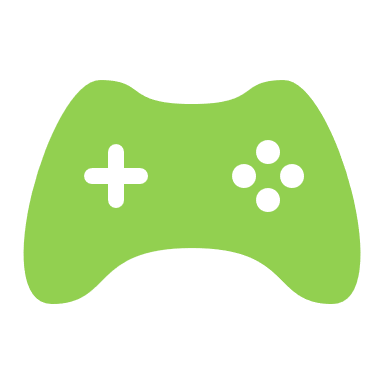 Ολοκληρώστε το παζλ για να δείτε τι θα βγει…
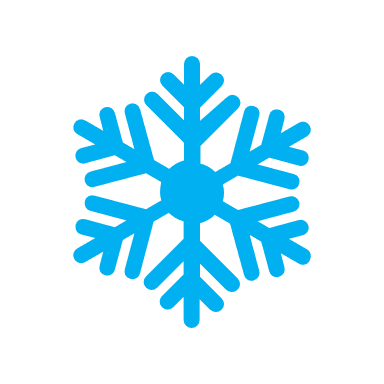 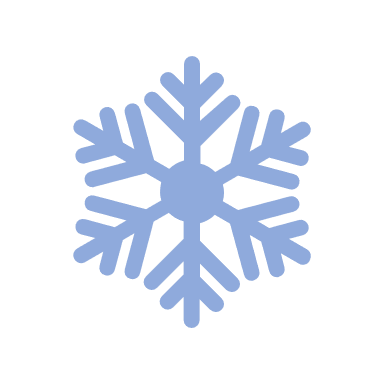 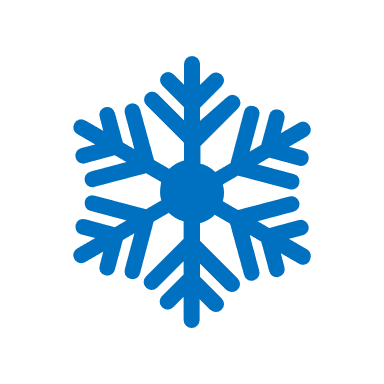 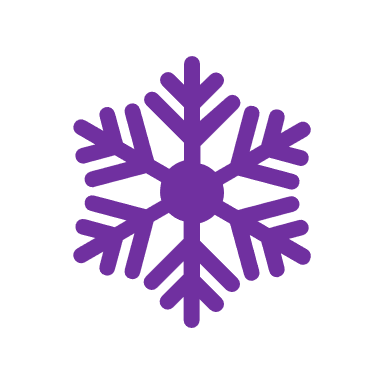 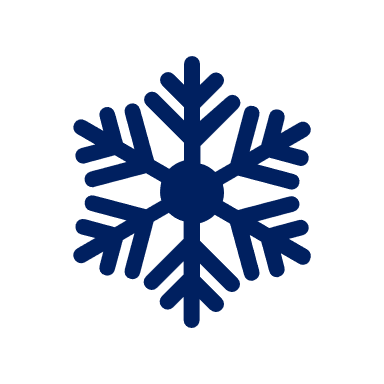 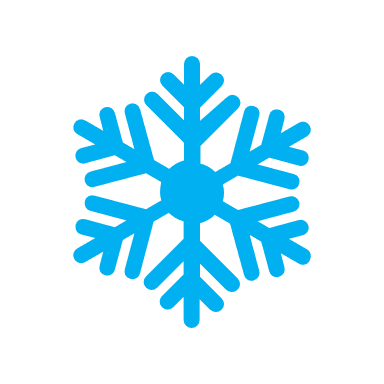 https://www.jigsawplanet.com/?rc=play&pid=2a4a7596994b
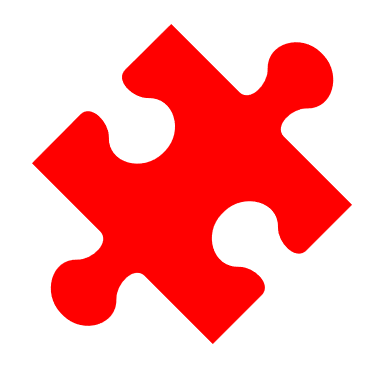 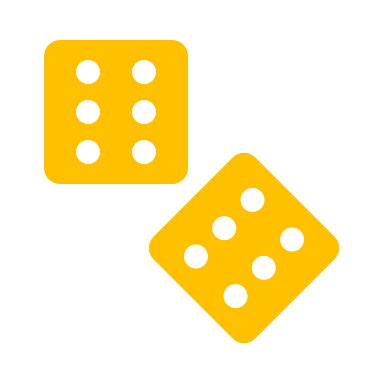 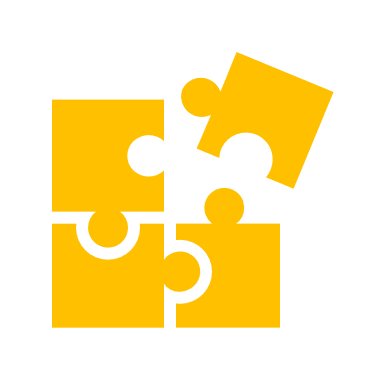 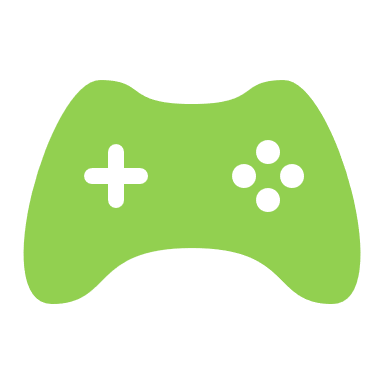 Χιονονιφάδα…η ταινία!
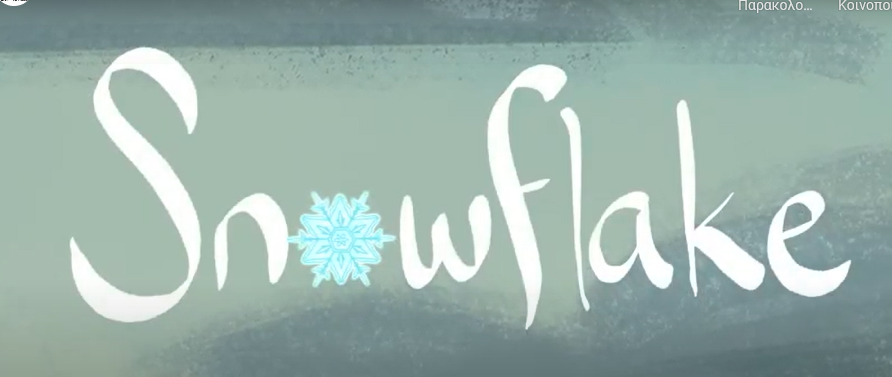 https://youtu.be/yzMYxM8Ctck?t=27